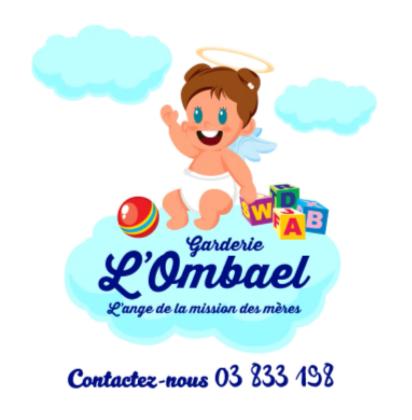 Programme de la TPS 2